Die Jugend-NSG 2014 und 2015
Ein Beitrag der Jugend-NSG
[Speaker Notes: Wir freuen uns das wir sie im Namen der Jugend-NSG heute Abend recht herzlich begrüßen dürfen. Wir werden ihnen heute zwei Teile präsentieren. Der erste ist ein kleiner Jahresrückblick und der zweite eine kleine Vorschau auf das Jahr 2015.]
Ein kleiner Rückblick auf das Jahr 2014
Von den Turmfalken
[Speaker Notes: Das Jahr 2014 ist leider schon vorbei und wir haben so viel erlebt. Auf ein paar Erlebnisse möchten wir mit ihnen zurückblicken]
Unsere Bauanleitung für ein Insektenhotel :
[Speaker Notes: Unsere Bauanleitung für ein Insektenhotel]
1. Schilf bei Heinz Gries besorgen
[Speaker Notes: Hans-Martin schneidet den Schilf ab]
2. Sich bei Heinz Gries für den Schilf bedanken !
[Speaker Notes: Ein großes Danke an Heinz Gries für die Schilfrohre]
3. Das Gestell aus zurechtgesegten Holzlatten zusammenschrauben
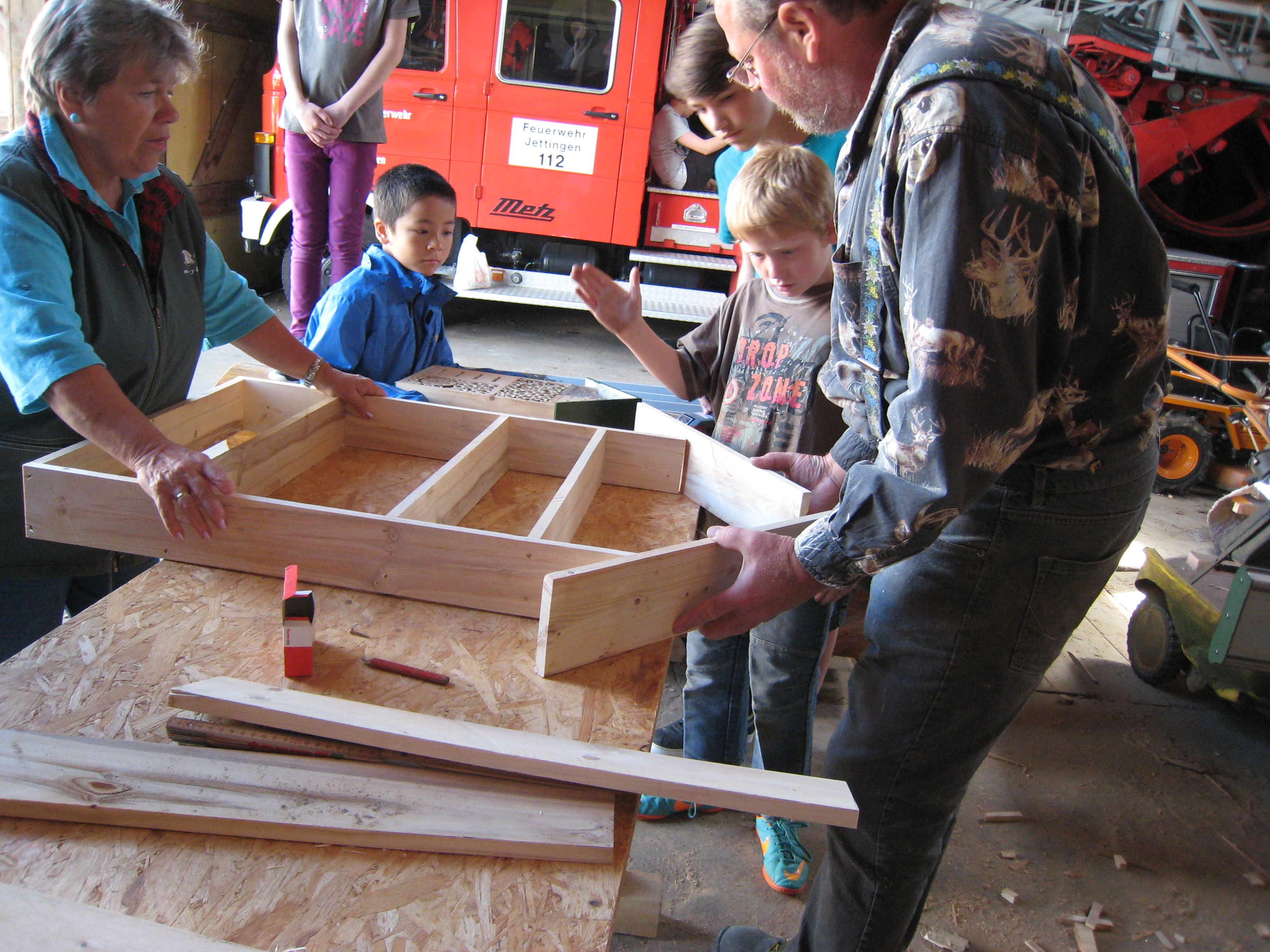 [Speaker Notes: Links: Mark, Hama, Justin, und Julia schrauben den Rahmen des Insektenhotels zusammen. Rechts: Der fertige Rahmen.]
4. Pause machen
[Speaker Notes: Justin und Louis machen wie immer Pause]
5. Schilfrohre zurechtschneiden
[Speaker Notes: Kim schneidet die Schilfrohre zurecht]
6. Den Rahmen mit den Schilfröhrchen und durchlöcherten Holzscheiben füllen
[Speaker Notes: Jetzt kommt die Füllung an die Reihe]
7. Unser Beitrag zum neuen Naturlehrpfad ist fertig
[Speaker Notes: Unser fertiger Beitrag zum neuen Naturlehrpfad]
Mosten für Anfänger
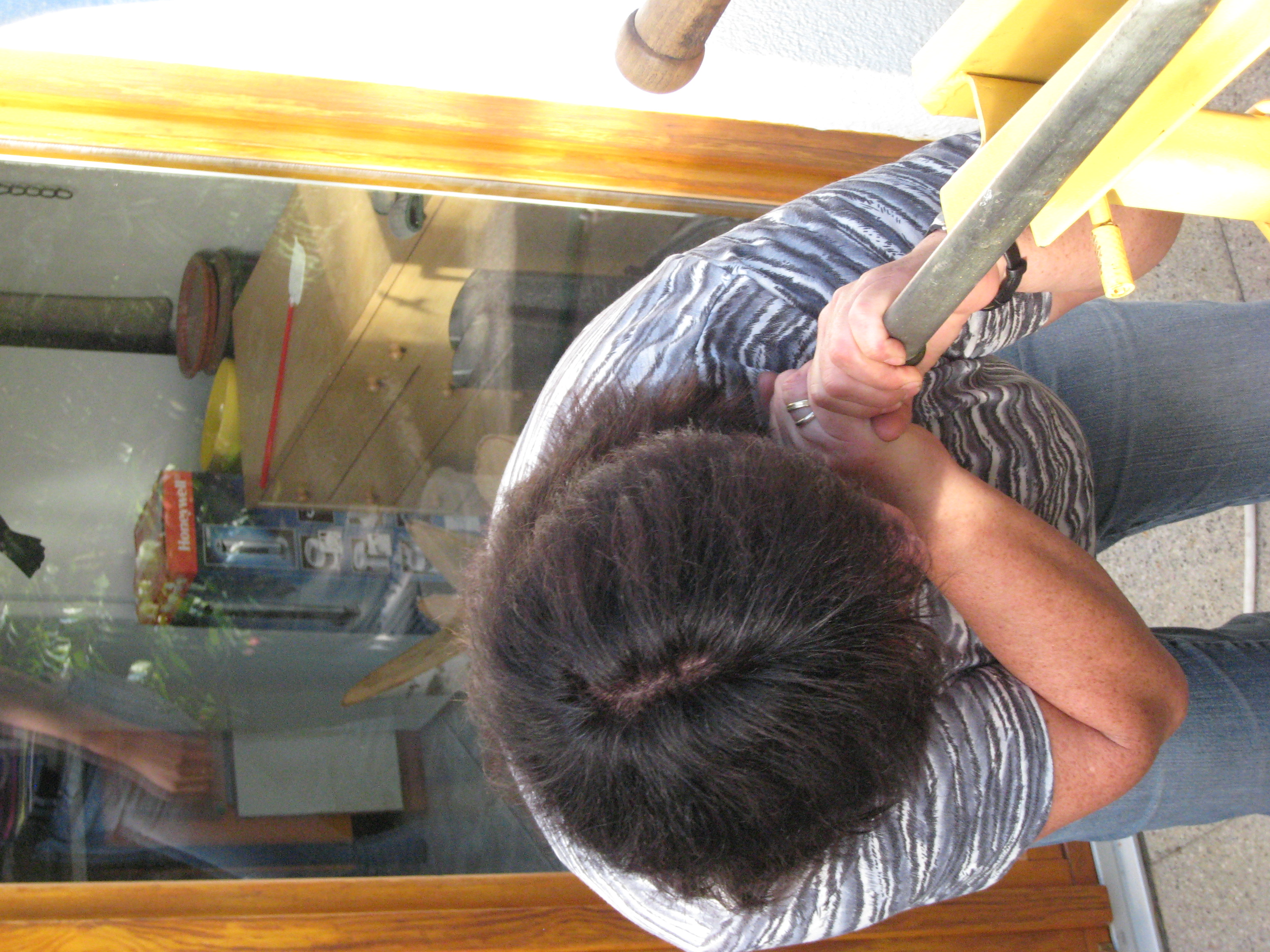 [Speaker Notes: Mosten für Anfänger. Unsere detaillierte Anleitung]
1. Äpfel sammeln
[Speaker Notes: Patrick sammelt wie ein fleißiges Bienchen]
2. Zu Walter Haag fahren
[Speaker Notes: Mit vollem Anhänger fahren wir zu Walter Haag]
3. Äpfel waschen
[Speaker Notes: Die Äpfel werden gewaschen]
4. Äpfel schreddern und in die Presse füllen
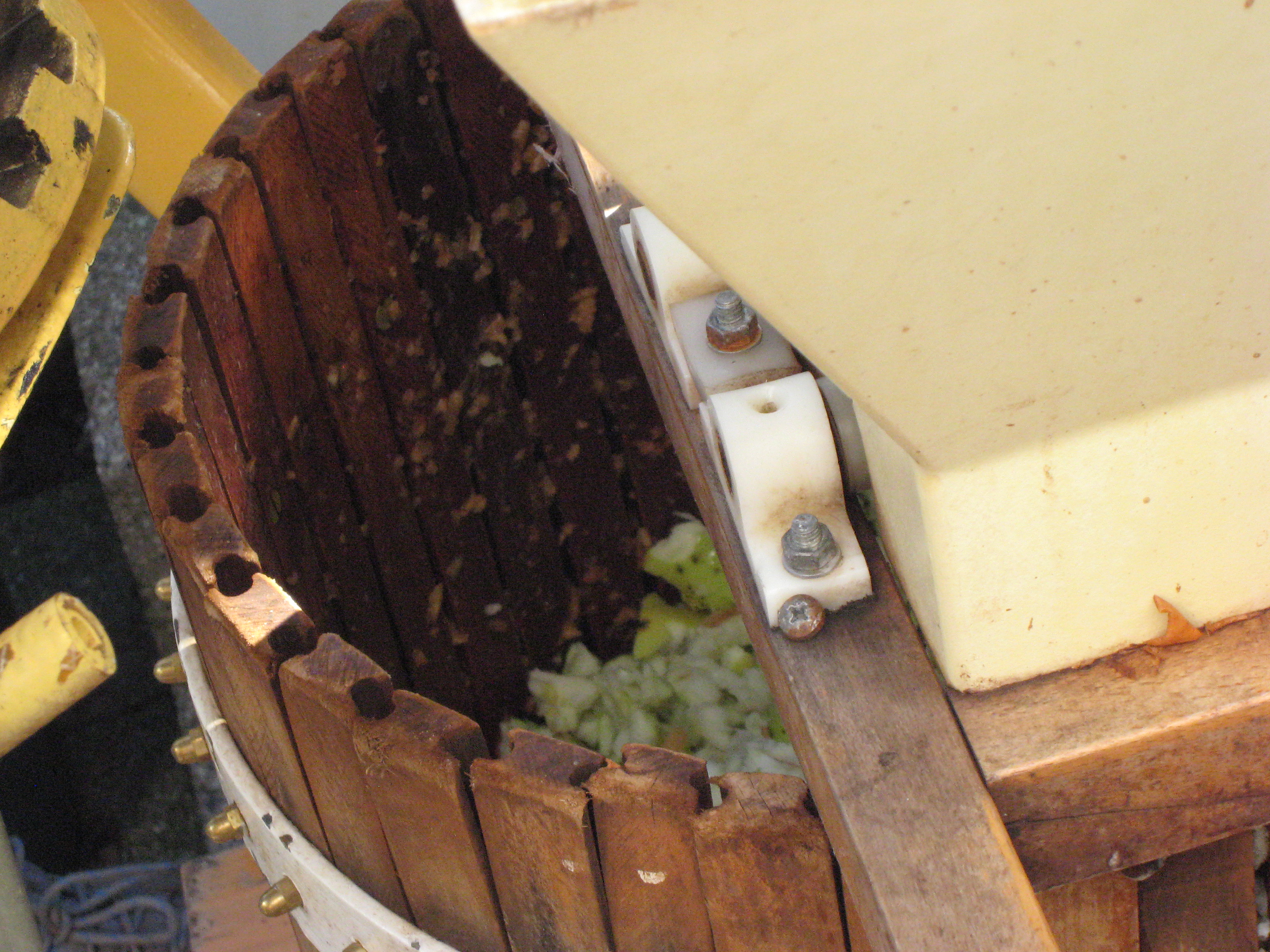 [Speaker Notes: Die Äpfel werden geschreddert…]
5. Mosten mit Frauenpower
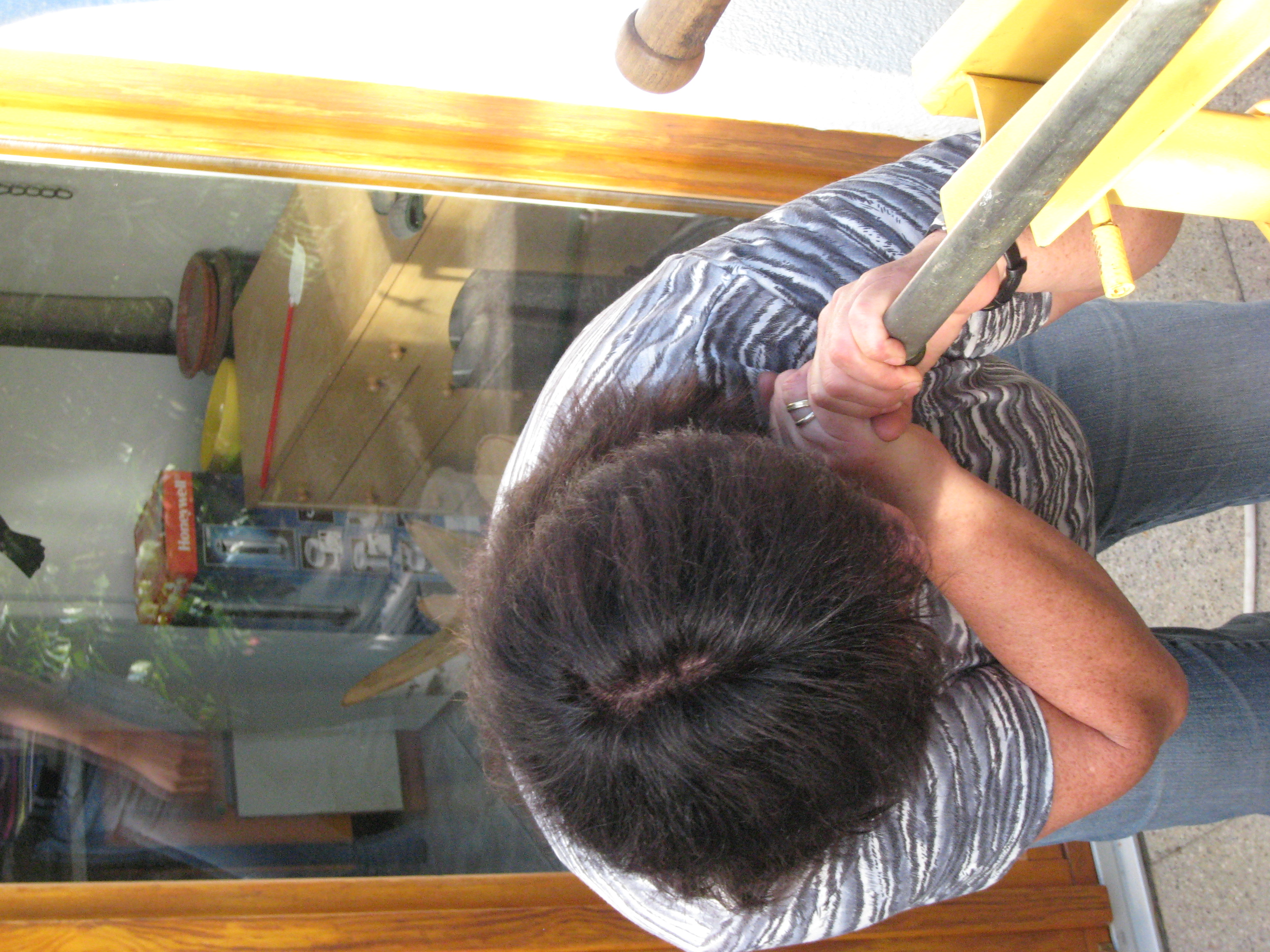 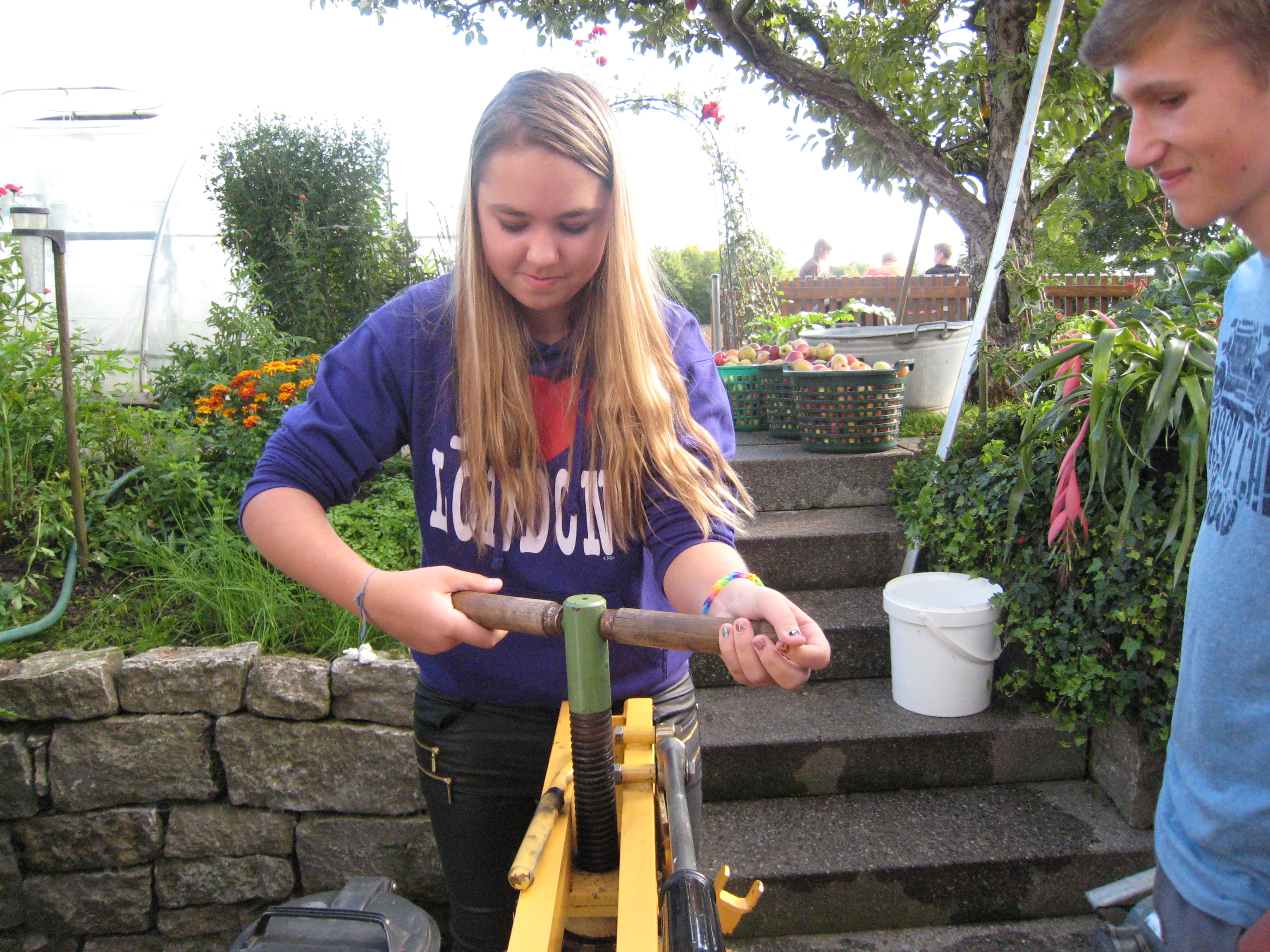 [Speaker Notes: … und mit Frauenpower gepresst]
6. Unser fertiger Most
[Speaker Notes: Tim trinkt genüsslich unseren fertigen Apfelsaft]
Unser Jahresausflug ging dieses Jahr …
[Speaker Notes: Unser Jahresausflug ging dieses Jahr …]
… zu den Eseln und Ziegen von Grüntaal
[Speaker Notes: … zu den Eseln und Ziegen nach Grüntaal]
Alle Esel wollen von Uschi gekrault werden
[Speaker Notes: Uschi war wortwörtlich ein Eselmagnet, da sie die Esel gleich liebevoll kraulte und verwöhnte]
Gleich geht die große Wanderung los doch die Ziegen wollen noch fressen
[Speaker Notes: Kurz bevor wir losliefen musste, den Ziegen noch einfallen das sie fressen wollen]
Die Gänse durften leider nicht mit
[Speaker Notes: Die Gänze durften leider nicht mit, was sie aber nicht groß störte]
Die Jugendsprecherschaft
Von der Jugendsprecherschaft
[Speaker Notes: Nun kommen wir zum zweiten Teil, den die Jugendsprecherschaft präsentieren wird.]
Die Wahl zur   Jugendsprecherschaft
[Speaker Notes: In diesem Jahr haben wir das erste mal eine Jugendsprecherschaft gewählt]
1. Jugendsprecher: Mark Renschler
Alter: 14
Hobbies: Saxophon spielen, Natur schützen
Lieblingsessen: Lasagne
Was mir an der NSG gefällt: Das Miteinander und das schützen der Natur
2. Jugendsprecher: Vanessa Zatti
Alter: 13 Jahre
Hobbies: Reiten, Natur schützen, Jugendfeuerwehr
Lieblingsessen: Maultaschen mit Kartoffelsalat
Was mir an der NSG gefällt: Mir gefällt es sehr die Natur zu schützen und zu pflegen
1. Beisitzer Julia Klein
Alter: 14
Hobbies: Jugendfeuerwehr, Natur schützen
Lieblingsessen: Vieles
Was mir an der NSG gefällt: Ich mag Tiere
2. Beisitzer: Jannik Bürger
Alter: 13
Hobbies: Fußball, Natur schützen
Lieblingsessen: Döner
Was mir an der NSG gefällt: Mir gefällt die Gemeinschaft in der Naturschutzgruppe
Eine Vorschau auf das Jahr 2015
Von der Jugendsprecherschaft
[Speaker Notes: Nun kommen wir zu den Dingen, die für dieses Jahr von den Jugendsprechern geplant sind]
Besuch der Grundschulen und/oder Gemeinschaftsschule
Leider mussten wir in den letzten Jahren feststellen das die Jugend-Naturschutzgruppe an aktiven Mitgliedern verliert. Um nicht weitere jugendlichen Mitglieder zu verlieren, möchten wir über die Schulen in Jettingen wieder neue Mitglieder gewinnen die sich für die Natur und dessen Schutz interessieren und sich bei uns mit spaß aktiv beteiligen. Wir hoffen das wir durch diese Maßnahmen wieder mehr junge Mitglieder gewinnen können und dadurch beruhigt in die  Zukunft der NaturSchutzGruppe schauen können.
[Speaker Notes: Text auf Folie]
Fahrradausflug ins Arboretum Haslach
Unsere Xylothek ist leider noch nicht ganz fertig weil noch einige Blätter fehlen. Diese wollen wir dort sammeln gehen.
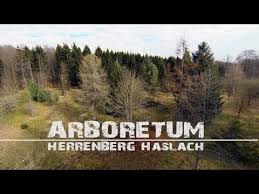 [Speaker Notes: Text auf Folie]
Weihnachtsmarkt Jettingen
Wir wollen über das Jahr verteilt verschiedene Dinge bauen, basteln und erstellen wie z.B. Vogelhäuschen, Samenstecker, Kalender mit Bildern der Natur von Jettingen, … um diese nächstes Jahr auf dem Weihnachtsmarkt in Jettingen zu verkaufen. Die Einnahmen sollen für die Jugend-NSG bestimmt sein.
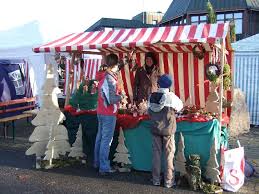 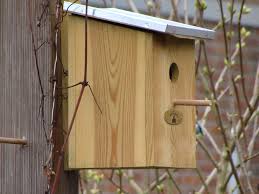 [Speaker Notes: Text auf Folie]
Danksagungen
Jahresausflug
Für den tollen Jahresausflug möchten wir uns für den zahlreichen mitwirkenden bedanken:

Fahrer und Betreuer : Uschi, Ulrike, Michael, Bertram, Sigrid, Hans-Martin
Besitzer der Tiere: Andreas
Finanzierung: NSG

Wir bedanken uns natürlich auch bei allen anderen die wir vergessen haben oder die auf andere Weise mitgewirkt haben.
Apfelbaumpflanzen
Für das helfen und zeigen beim Apfelbaumpflanzen möchten wir uns recht herzlich bei Kurt Wolfer bedanken. Ein weiteres Dankeschön auch an die betreuer Sigrid, Hans-Martin und Alfred.
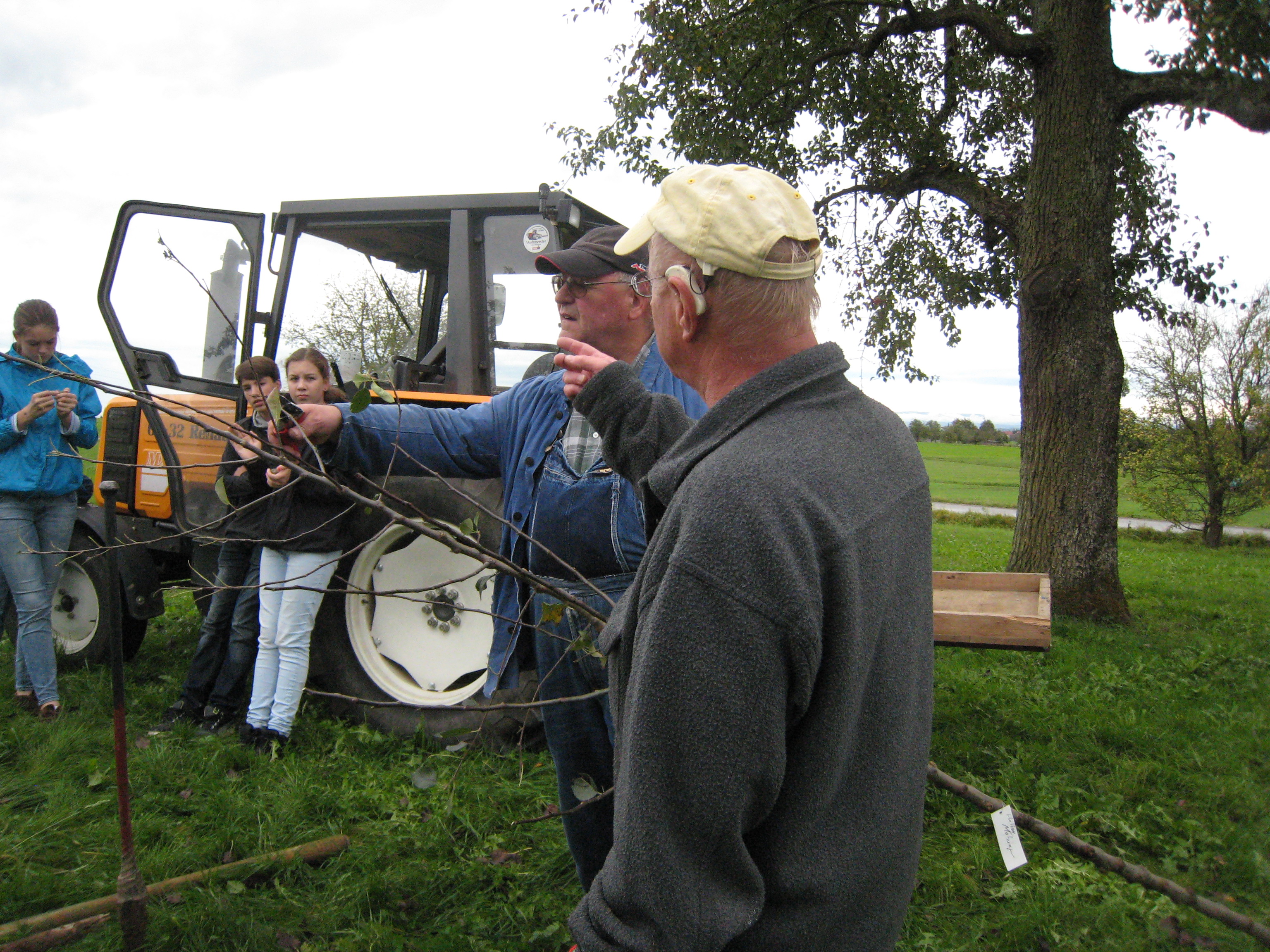 Mosten
Hierbei möchten wir uns herzlich bei Walter Haag für die Bereitstellung seines Gartens und der Saftpresse bedanken. Nicht zu Vergessen die Betreuer und Helfer Sigrid, Hans-Martin, Bertram, Alfred, und Fritz.
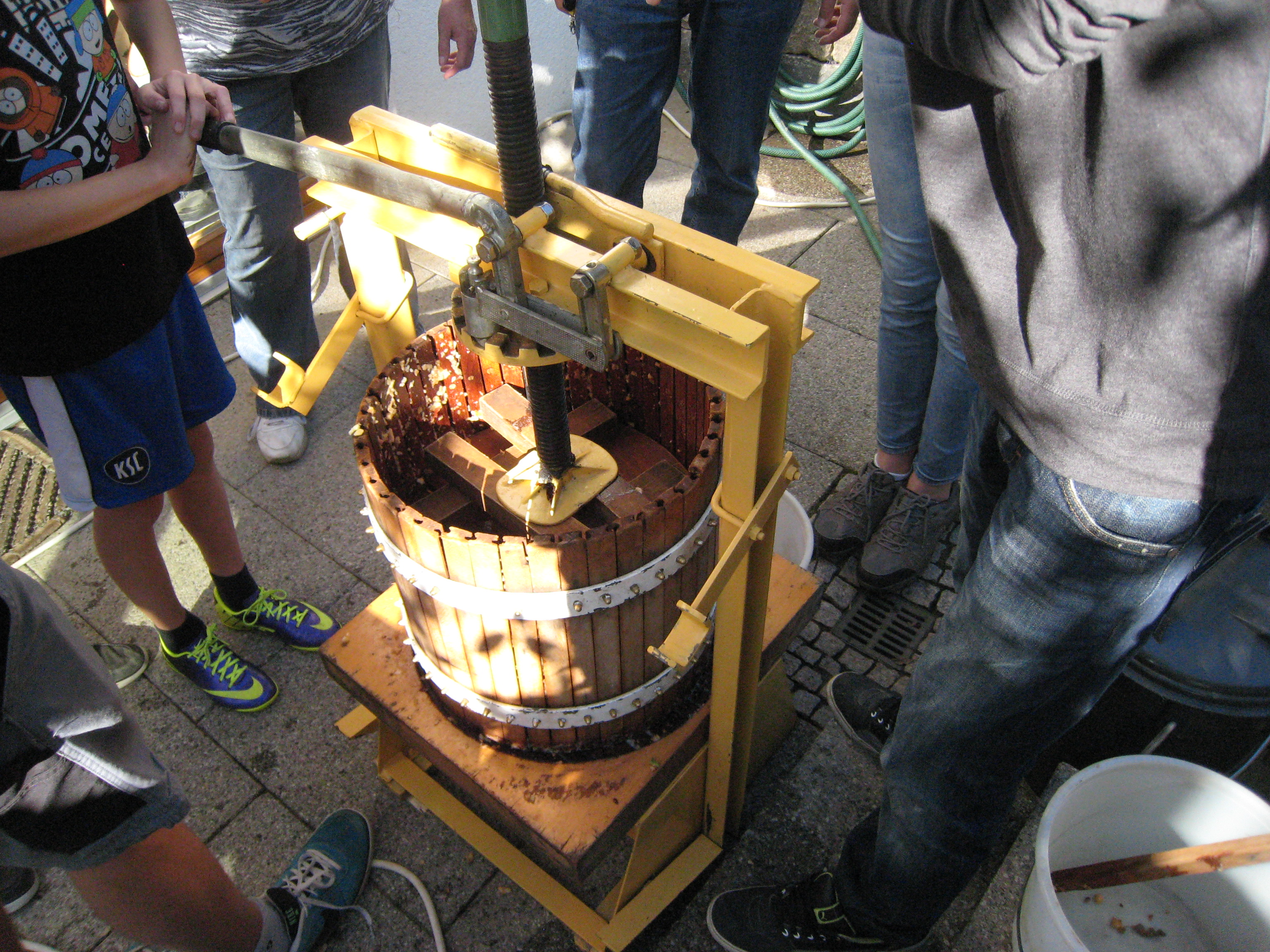 Sommerabschluss
Wir bedanken uns recht herzlich bei Familie Renschler für die Bereitstellung von ihrem Garten. Ein weiteres Danke geht an die Betreuer Sigrid und Hans-Martin.
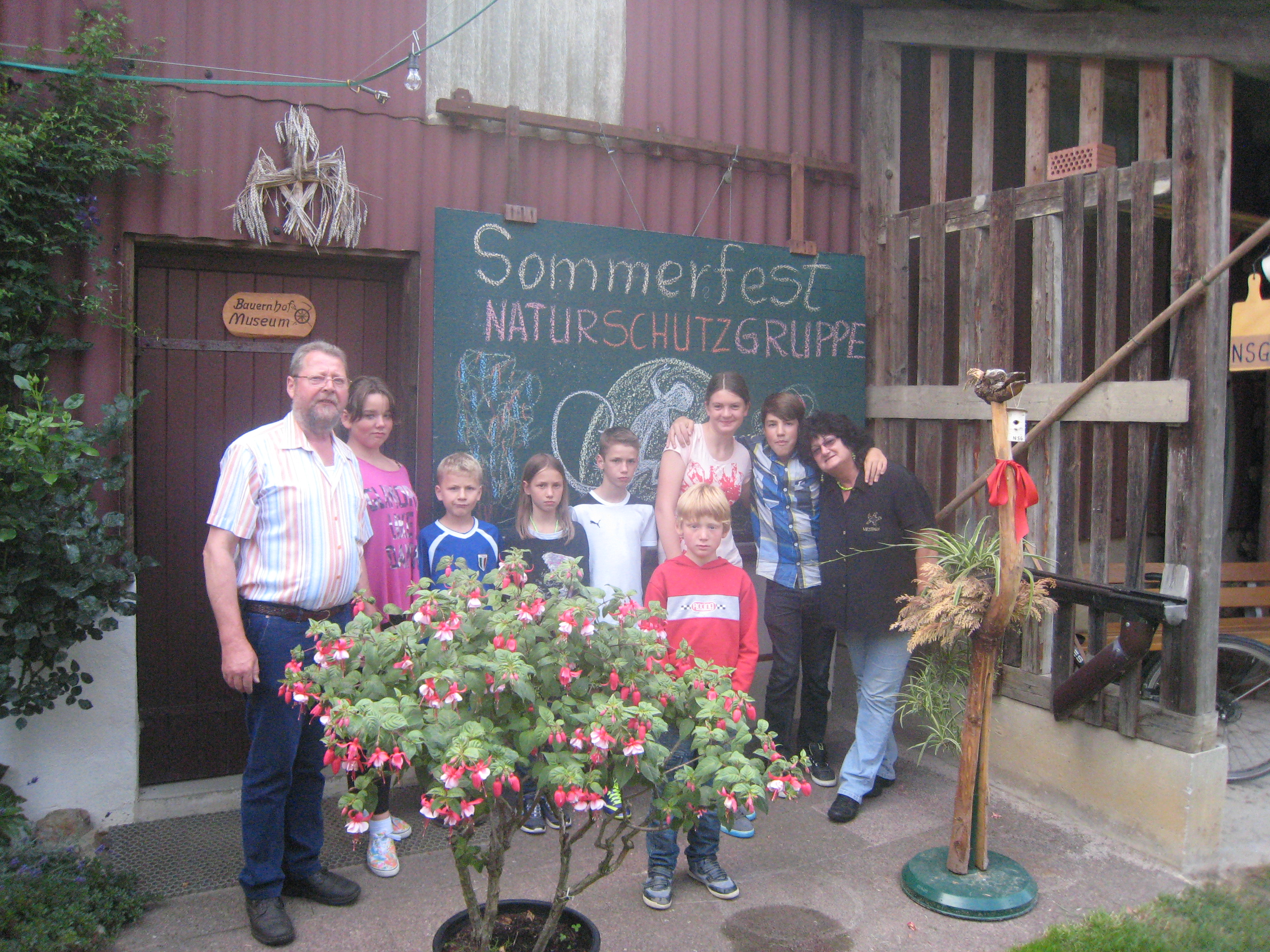 Weihnachtsfeier
Hierbei ein Danke an die Helfer Mariola, Heinz, Uschi, Alfred und den Betreuern Sigrid und Hama. Ein großes Dankeschön an Hans-Martin für die spontane Bereitstellung seiner Garage.
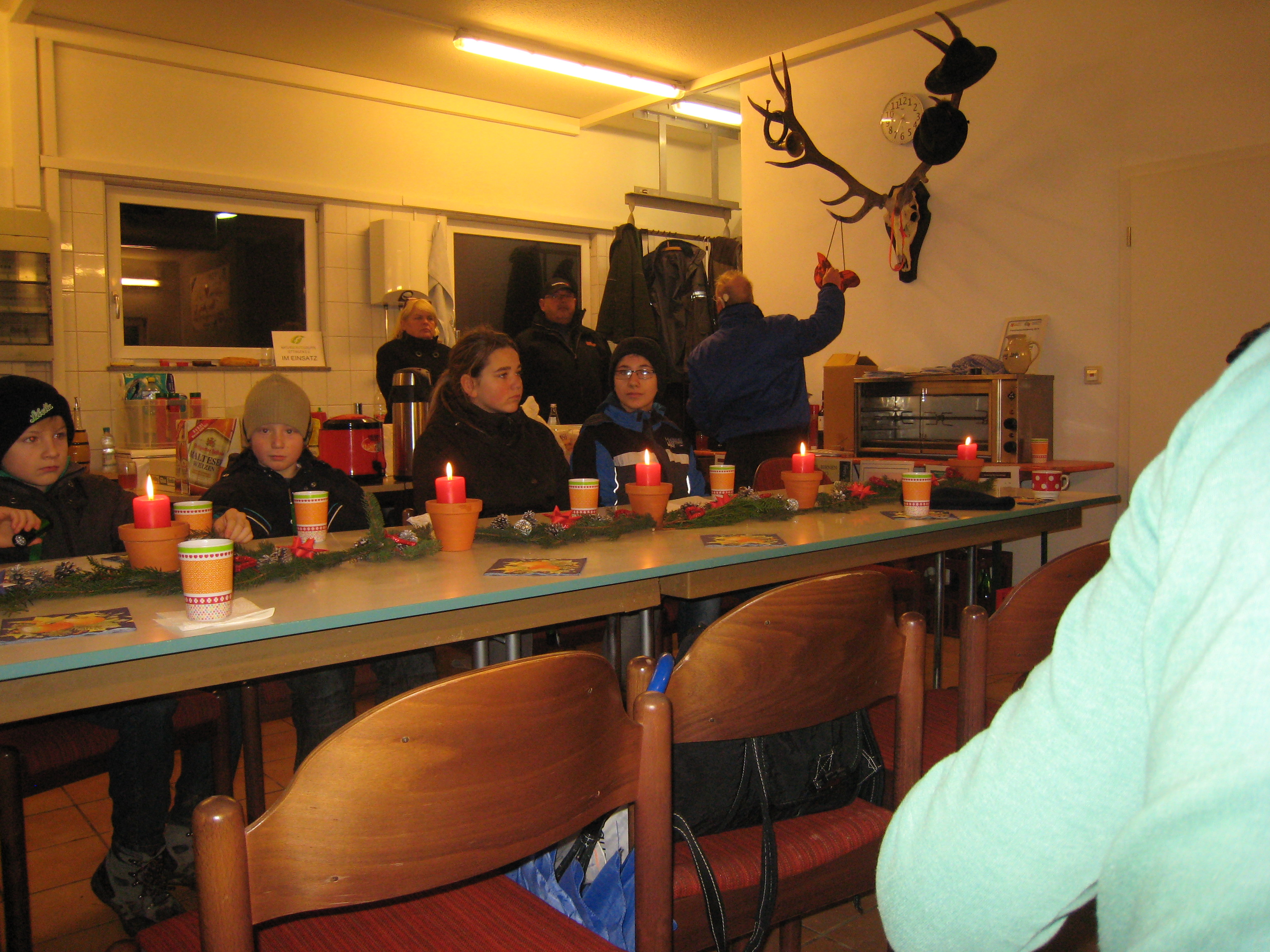 Bau unseres Insektenhotels
Wir bedanken uns bei allen zahlreichen Helfern Sigrid, Hans-Martin, Erich, Fritz, Uschi und Alfred.
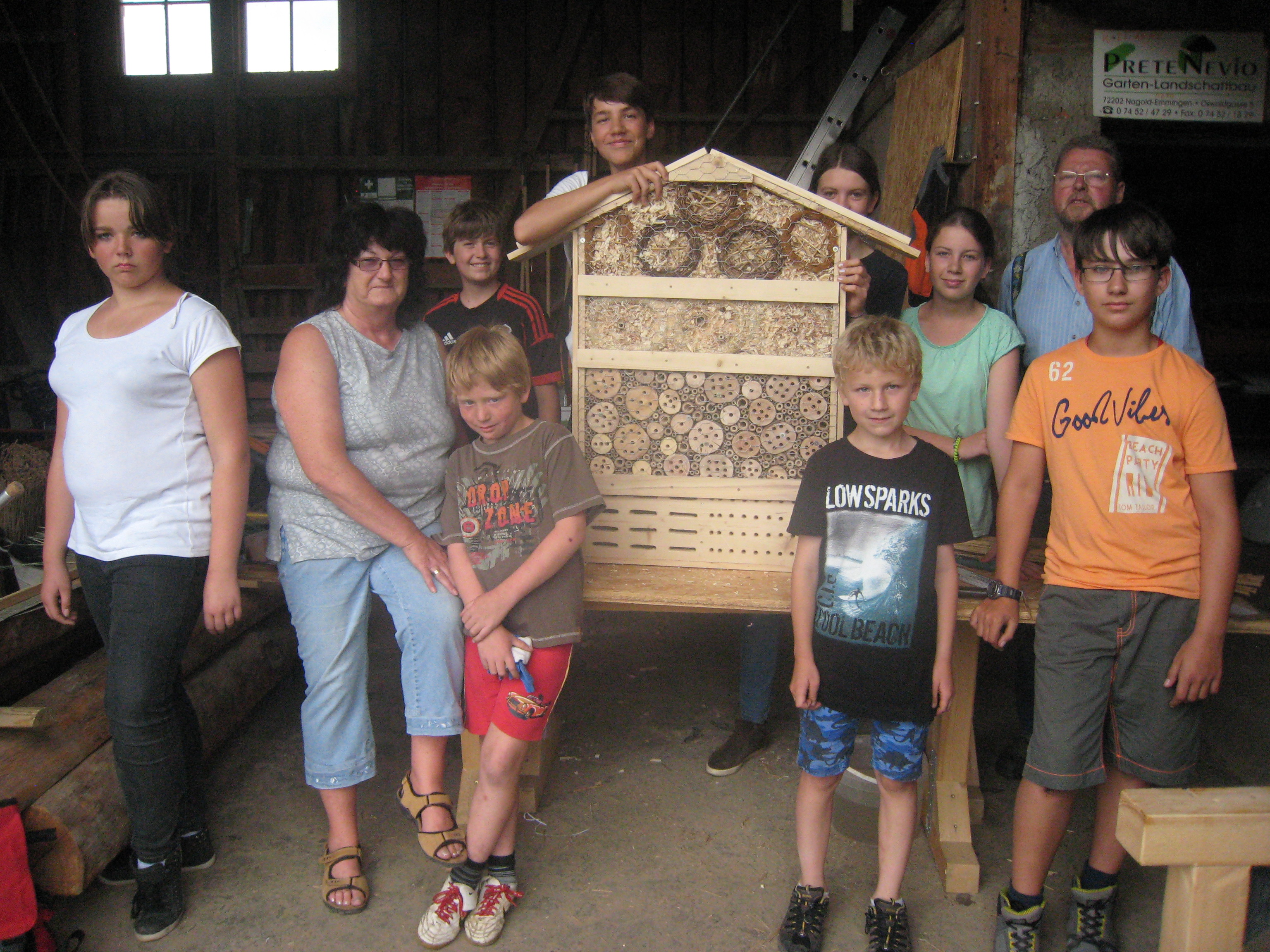 Ein ganz Besonderes Dankeschön…
… geht an Sigrid und Hans-Martin die es möglich machen, dass wir eine so tolle Jugendgruppe haben.
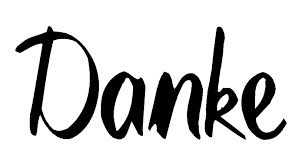 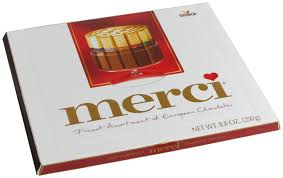 ENDE
[Speaker Notes: Wir bedanken uns für ihre Aufmerksamkeit und wünschen ihnen noch einen schönen Abend.]